Szülés,(fájdalom),csillapítás
SOTE
2018. május 2.
Dr. Bálint Sándorszülész-nőgyógyász, pszichoterapeutaGólyafészek Születésközpont Budapest
Miért fáj?
Élettani jelenség
Szükséges: a méhtevékenység indítja el a hormonális kört
Különbség a fájdalom és a szenvedés között
Fájdalom a szülés során- kellemetlen érzés- elfogadja, de- igyekszik megszabadulni tőle
- a cél érdekében együtt dolgozik vele (hullám, hegy, völgy)
Szenvedés a szülés alatt- tehetetlenség- félelem, pánik- kontrollvesztés- magány- feladja, sodródik…
A szuggesztiók és a hippokráteszi eskü
A szülés fáj
A biblikus szuggesztió (Mózes I. 3:16)„Felette igen megsokasítom viselősséged fájdalmait, fájdalommal szülsz magzatokat; és epekedel a te férjed után, ő pedig uralkodik te rajtad.”
Az orvosi eskünk: segítenünk kell, mindig, a kor színvonalán
És mi segítünk- gyógyszerekkel- ellenőrzéssel- beavatkozásokkal
A gyógyszeres fájdalomcsillapítás
Általános- Inhalációs: kloroform, éter- intubációs- Injekciós: Alkonyi Álom
Regionális- gát infiltráció- EDA- spinal
A gyógyszeres fájdalomcsillapításelőnyei és hátrányai
Előny- mérséklődik, ill. megszűnik  fájdalom- de ennek ára van
Hátrányok- beavatkozunk a természet rendjébe (ritmus, pihenés!)- mozgás korlátozás, légzésdepresszió (anyai, magzati)- az Oxytocin pszichoemotív hatása nem érvényesül   (iv. Oxytocin nem megy át az agy-vér gáton)
Töprengések: miért?
Miért vannak könnyű és nehéz szülések?
Miért különböző a szülőnők  viselkedése?
Mi a szülésnél a legfontosabb?- a fájdalomcsillapítás?- a biztonság?- az intimitás? 
Miért, miért?
A felismerés, a „megvilágosodás”
Nem a fájdalom a szülés lényege!
Hanem: az anya találkozása a gyermekével!
Nem a fájdalomcsillapítás a segítés legfőbb   módja
Hanem: emberileg, pszichológiailag és szakmailag való
OTTLÉT !
Természetes szülés = jungi archetípus
ÉN
Tudat
ARCHETÍPUS
Kincses ládika
A természetes szülés hipotézise Bálint S. 1991 LAM  1(3) 174-179
A természetes szülés és „kellékei”
A kísérők jelenléte
Szeretet
Tisztelet
Alázat
Türelem
Szakmai kompetencia )
Az asszony ősi tudása
Hite, abban, hogy ez létezik
Biztonság érzet
Intimitás
A közeli találkozás öröme
A nem gyógyszeres fájdalomcsillapítás módszerei
Szabad mozgás
Kitolási szakban saját választott testhelyzet
Vízben vajúdás és szülés
Masszázs, akupresszúra
Aromaterápia
Szuggesztiók, hipnózis
Kísérés
Víz injekció
Akupunktúra
TENS
A nem gyógyszeres fájdalomcsillapítás hátrányai
Alkalmazásuk során: NINCS
Akkor van, ha     - nem ismerjük     - és nem alkalmazzuk
Bonapace J et al (2018) No. 355 – Psysiologic Basis of Pain in Labour and Delivery: An Evidence-Based Approach to its Management,  Journal of Obstetrics and Gynecology Canada Februay, Volume 40, Issue 2, Pages 227-245
A diszharmónia = az  ördögi kör
Félelem- a „fájásoktól”- a szülés alatti veszélyektől
Feszültség- izom:          görcs, fáradás- vegetatív: légzés zavar                     erek szűkülete
- affektív:     túlérzékenység
Dick-Read (1933)
Hormonok harmóniája
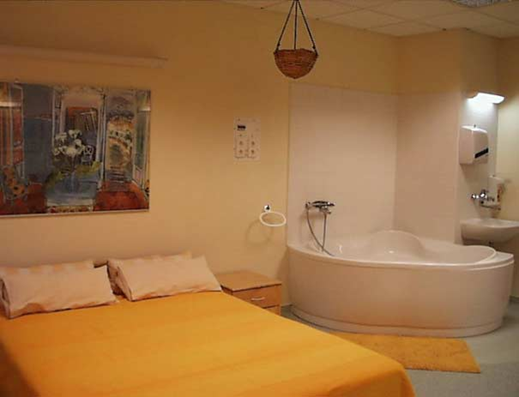 Centrális Oxytocin (saját))
             iv.Oxytocin (exogén)
Varga K (2011) LAM 21(12)
A folyamatos kísérésjelentősége
A képzés dilemmája: virágos rét vagy aknamező?
80%


20%
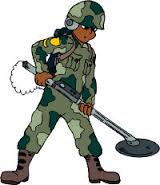 44sepsi@gmail.com      www.golyafeszek.hu/pszichoterapia
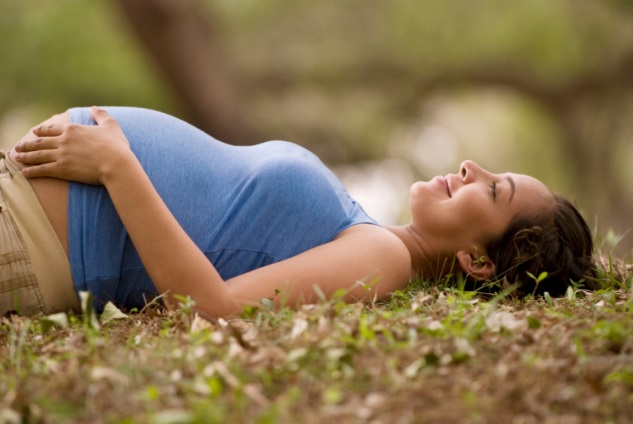 WHO
   1985
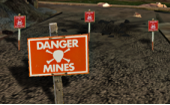 Szülészet ma Magyarországon, 2018-ban
„Hivatalos” képzés (1)- orvos- szülésznő
Nem hivatalos (3)- dúla
Klinika (1)
Kórház
   hagyományos (1)
   családközpontú (2)
   otthonszülés a kórházban (3)
Születésház (3)
Otthon (3)
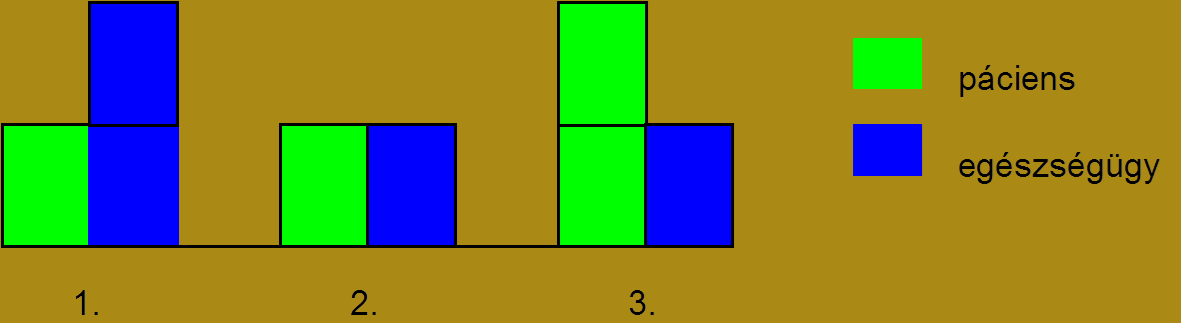 (3)
(2)
(1)
A császármetszés előnyei és kockázatai
Előnyök
        Életmentés
       Egyéb okok      (elfogadható összesen)        15%
         WHO(1985)
Kockázatok
 Anyai
Magzati
 Társadalmi
Császármetszés, kérdések és válaszok…
Magyarország     42 % (Prof. Ács előadás     2017. nov. 7.)
Szent Imre kh       25 %
     WHO (1985)               15%
Miért ennyi?
Hogy érhető el csökkenés?
Hol képződhetnek jelenlega szakemberek???????
Javaslatok
Mi a vágya a mai szülőnőknek?
Egy kis odafigyelés
és
gyengédség…
(Levélrészlet: P.K. 2018. április 15.)
A legfontosabb üzenetek:
A nők tudnak szülni, nem kell őket tanítani, hiszen rendelkeznek az ősi tudással…

Abban kell őket segíteni, hogy ezt el is higgyék…